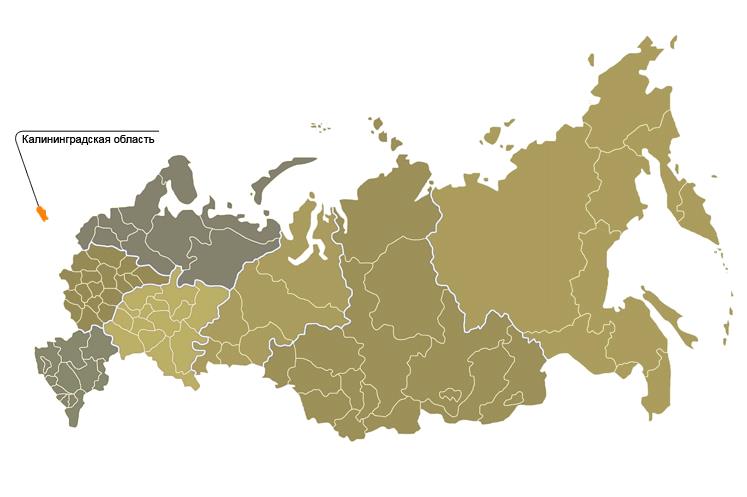 ПРОЕКТ КВАРТАЛА С РАЗРАБОТКОЙ
  ЖИЛОЙ ГРУППЫ В ГОРОДЕ КАЛИНИНГРАД.
Башина Алена Александровна
Николаева Мария Николаевна
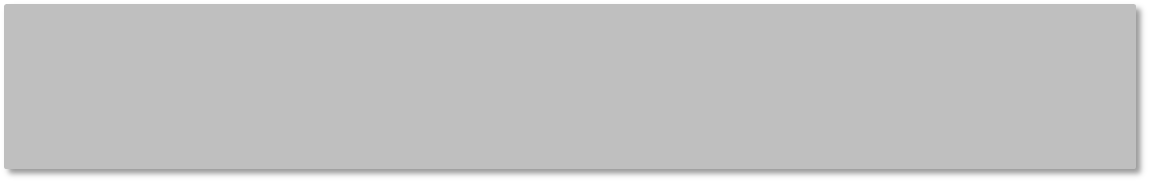 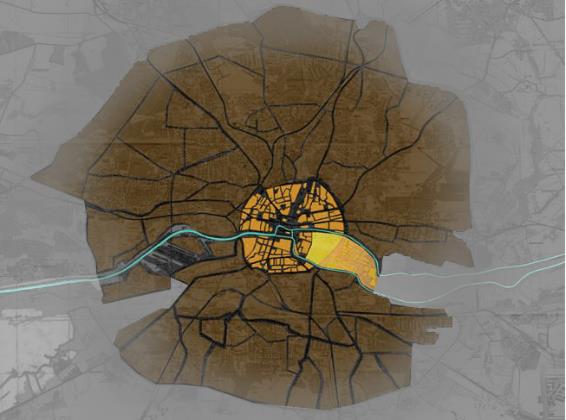 Местоположение проектируемой территории.
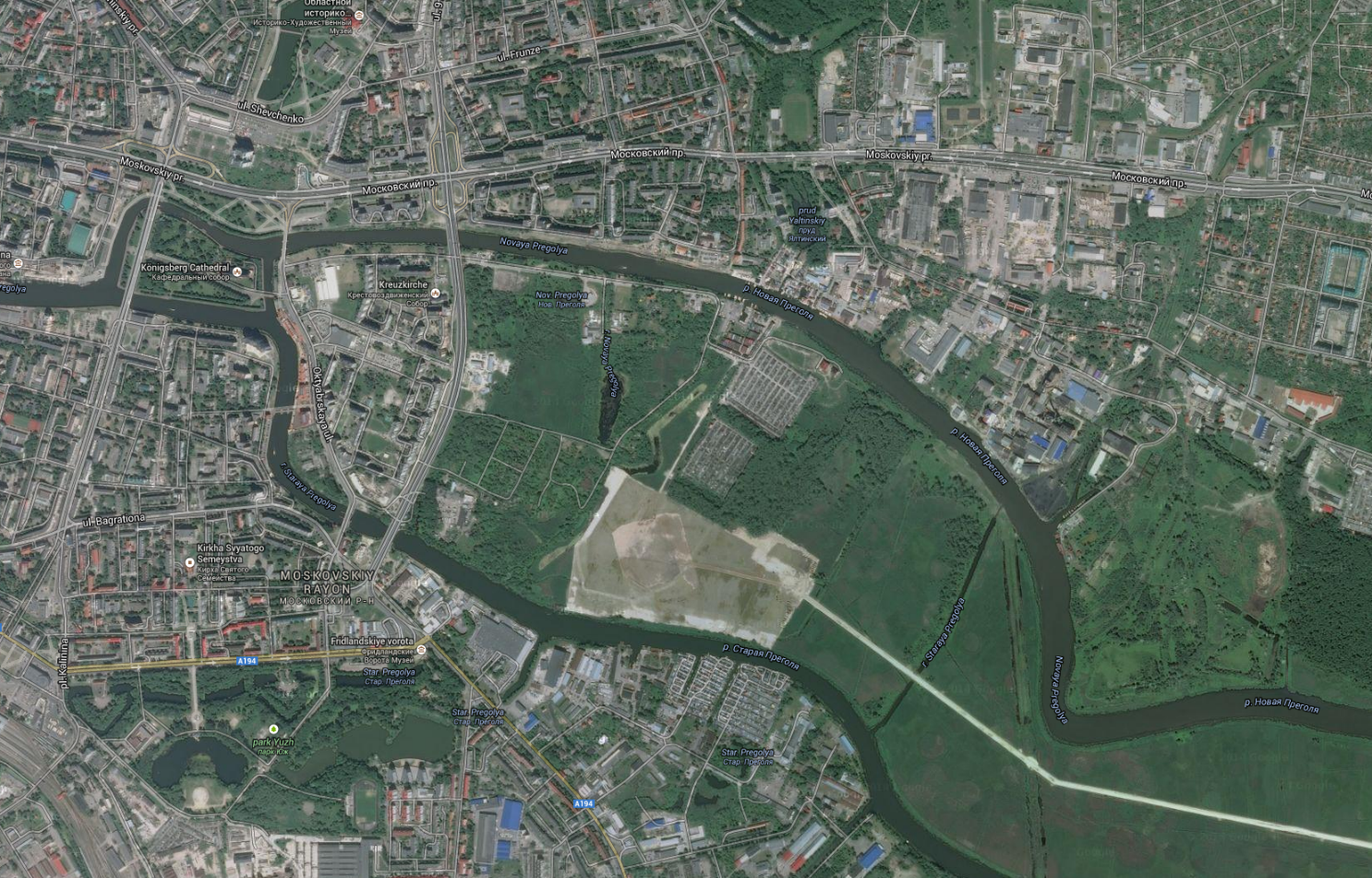 Причины выбора темы. Ситуация в настоящее время.
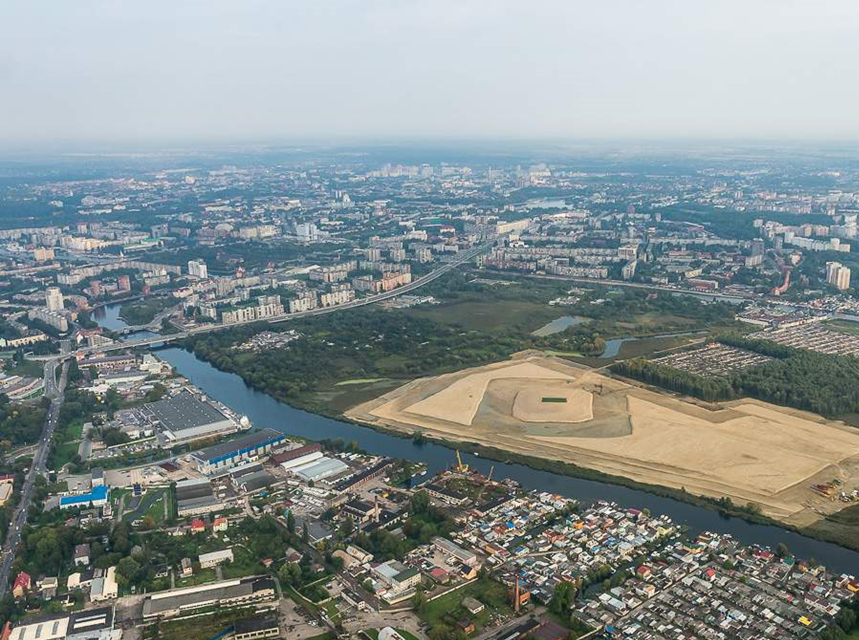 Историческая справка.
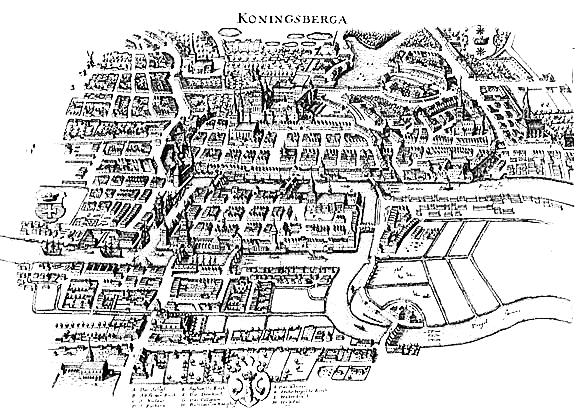 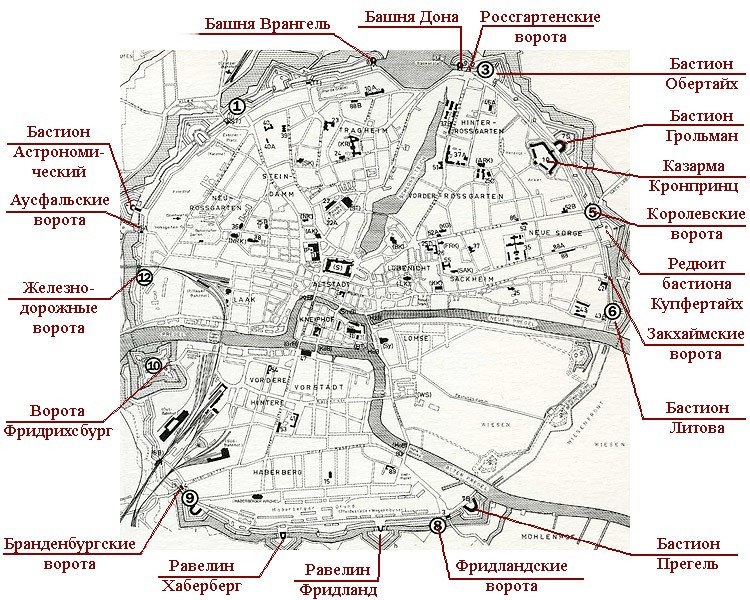 Оборонительные
сооружения города.
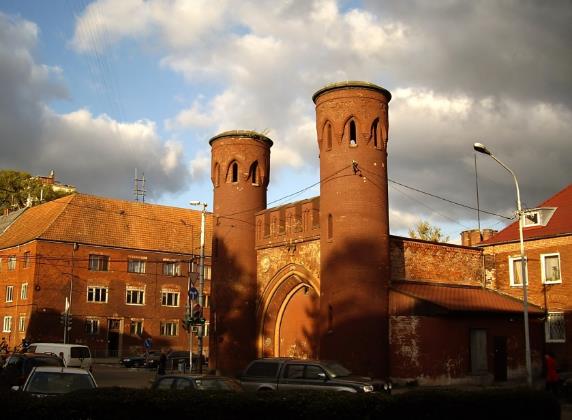 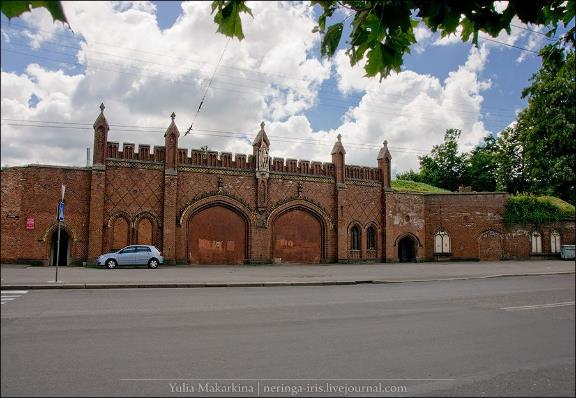 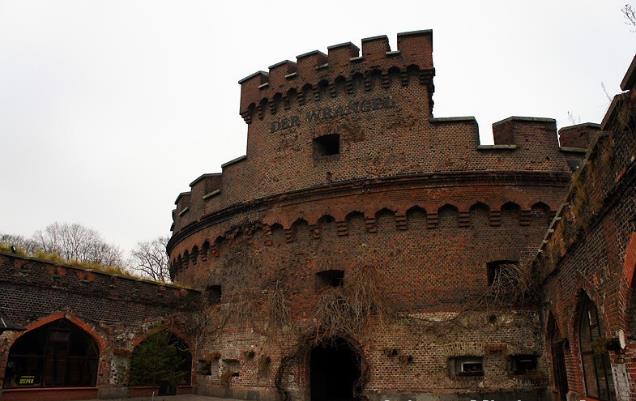 Объекты культурного наследия на проектируемой территории.
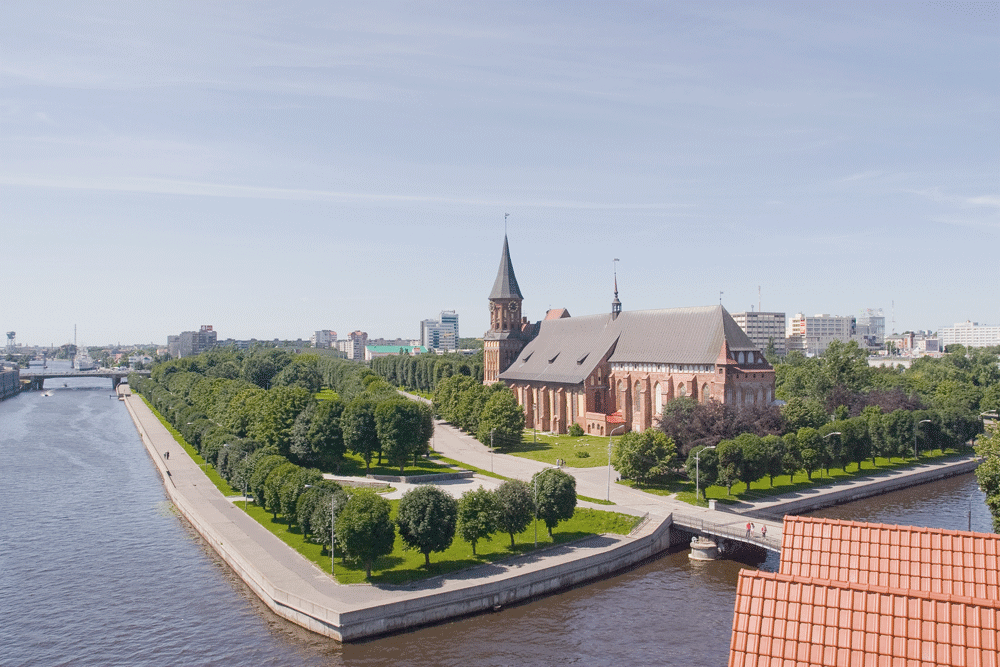 1.
1
4
3
2
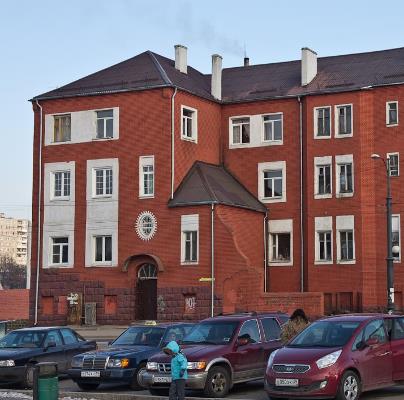 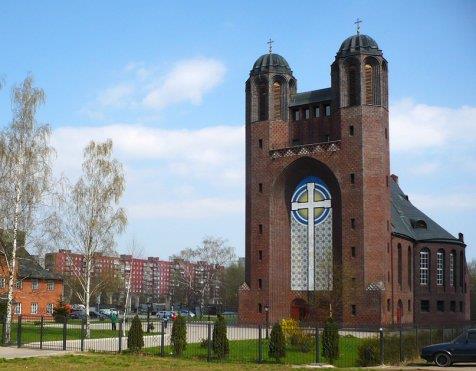 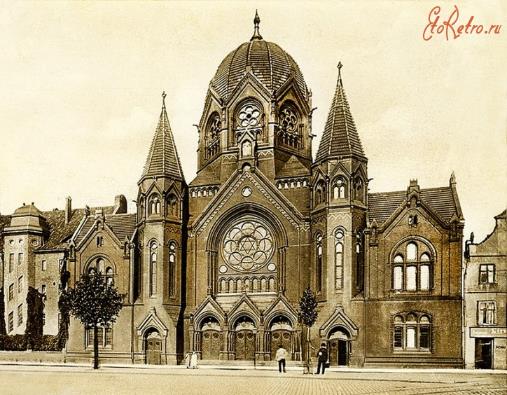 2.
3.
4.
Сохранившиеся объекты. Окружающая застройка
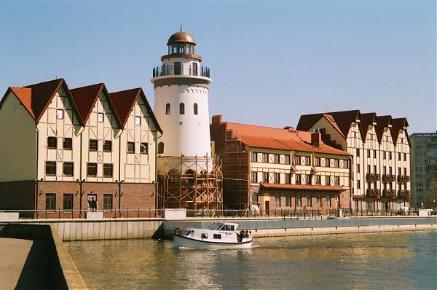 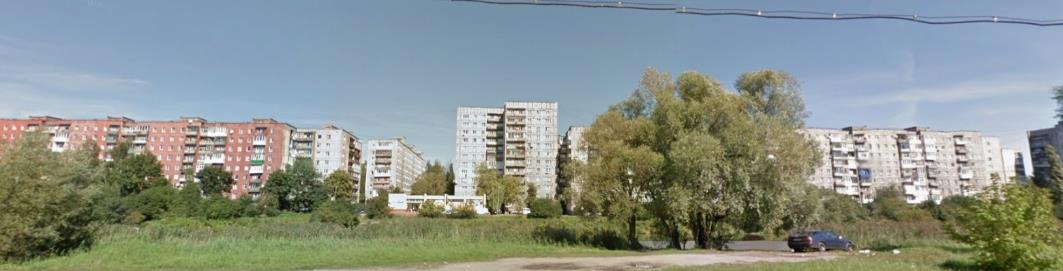 Эстакадный мост. Состояние на сегодняшний день.
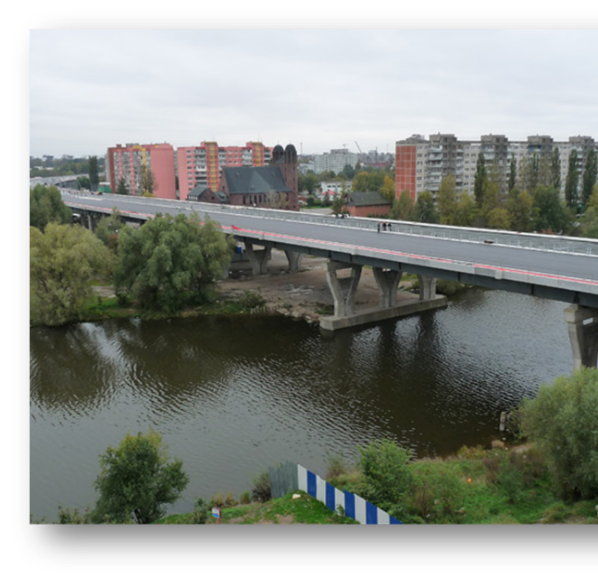 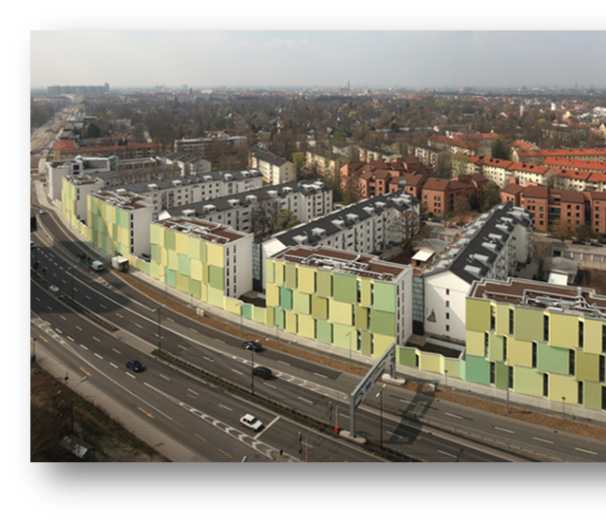 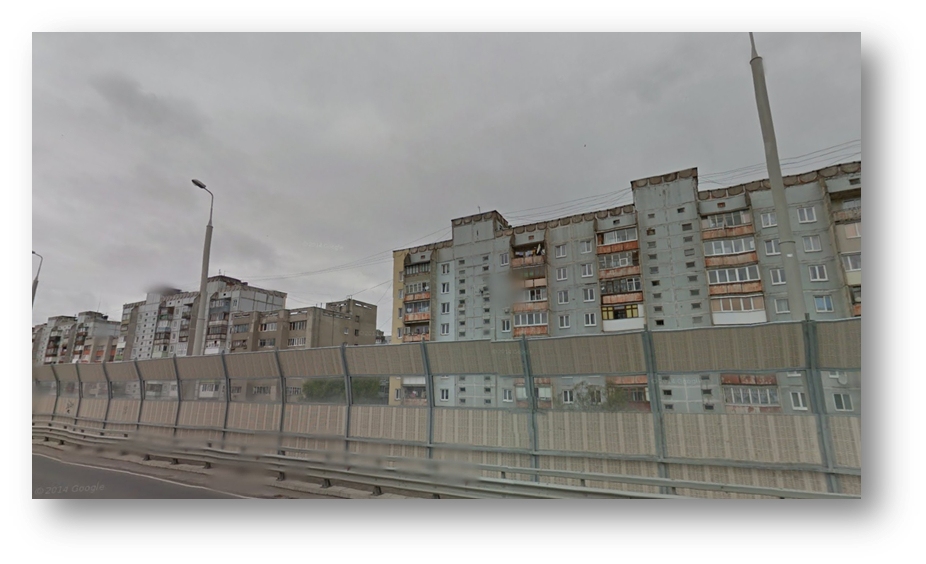 Варианты преобразования пространства под эстакадой.
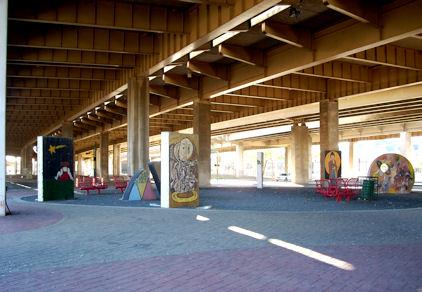 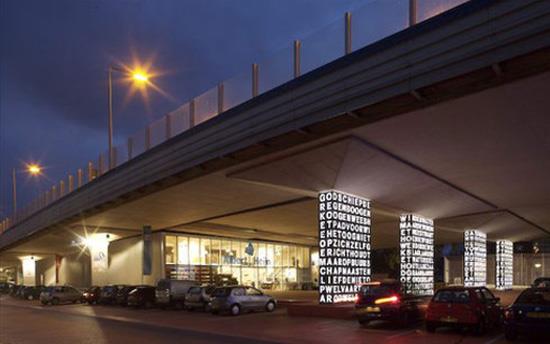 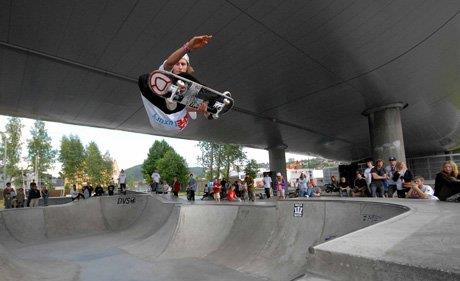 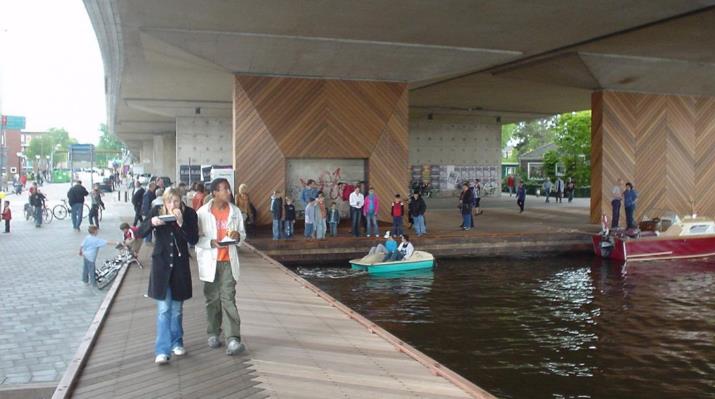 Опорный план с указанием выбранного участка.
Транспортная схема.
Радиусы доступности автобусных остановок.
Схема функционального зонирования территории.
Старый город
Рекреационные зоны
Общественно-деловая зона
Территория расположения стадиона
Застройка жилой группы повышенной этажности
Радиусы обслуживания образовательных учреждений.
5 принципов при проектировании         микрорайона
1. Восстановление крепостного рва
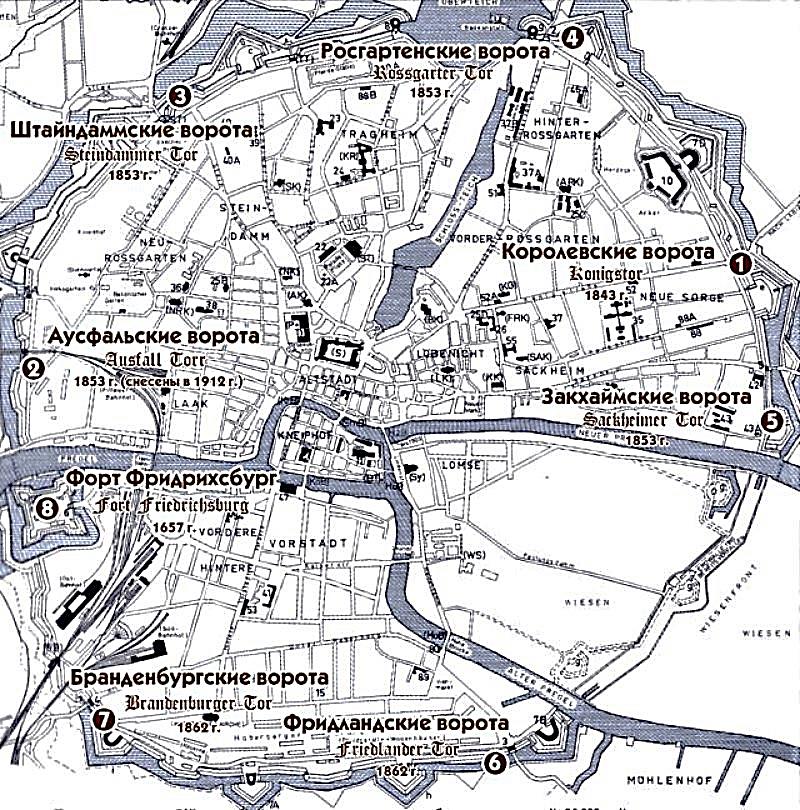 2. Сохранение «зеленого кольца»
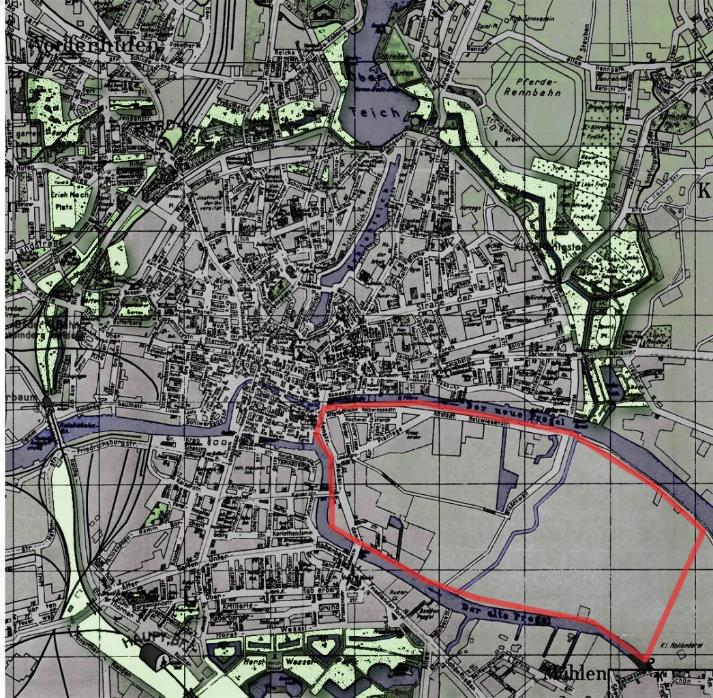 ПЛАН КЕНИГСБЕРГА
ПРЕДЛАГАЕМОЕ ЗЕЛЕНЕНИЕ
3. Разработанные пешеходные    и велосипедные маршруты
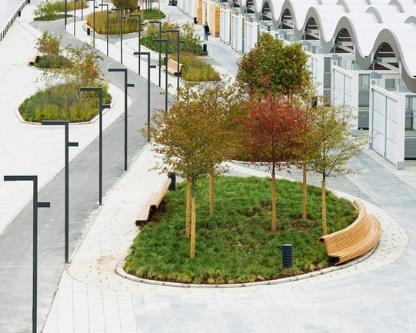 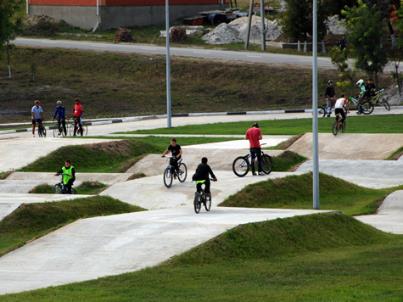 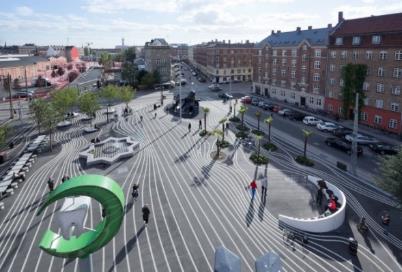 Продолжение спортивной тематики острова.
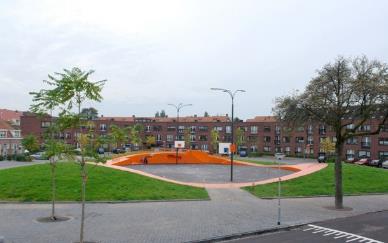 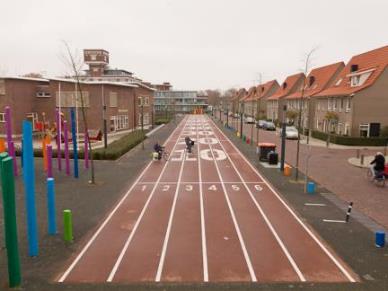 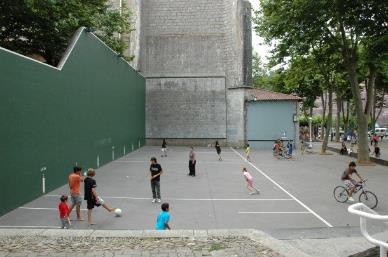 4. Понижение этажности жилой застройки к центру квартала
Шумозащитная
застройка
Основной пешеходный маршрут
5. Аналогия с периферийными кварталами Кенигсберга.Максимально комфортная инсоляция.
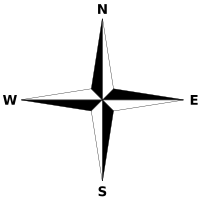 Проект жилой группы с разработкой жилого дома
НИКОЛАЕВА МАША
Концепция
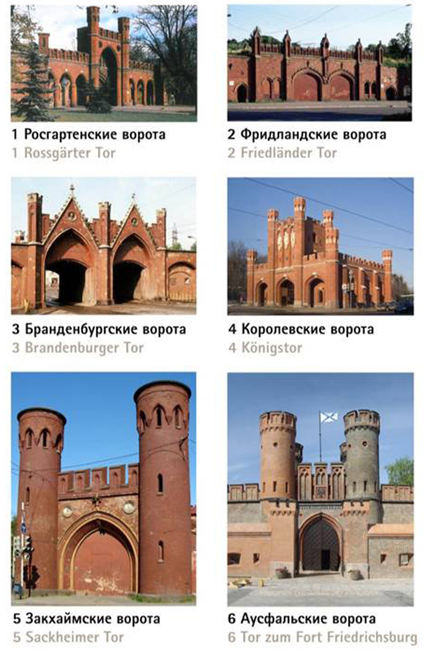 1.
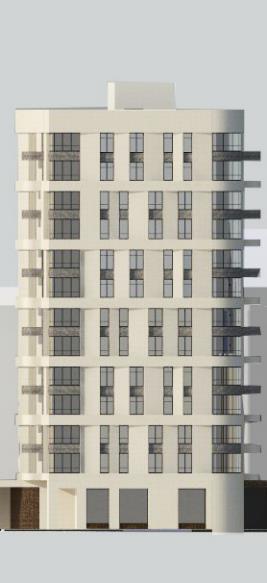 2.
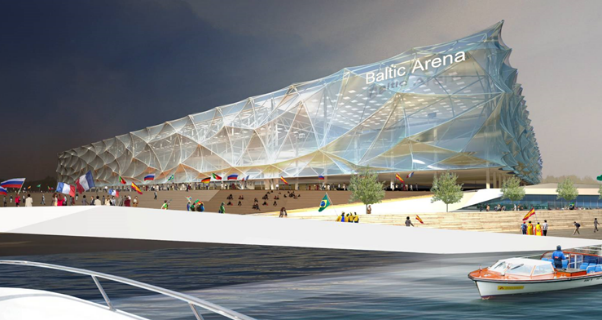 Концепция ЖИЛОГО ДОМА
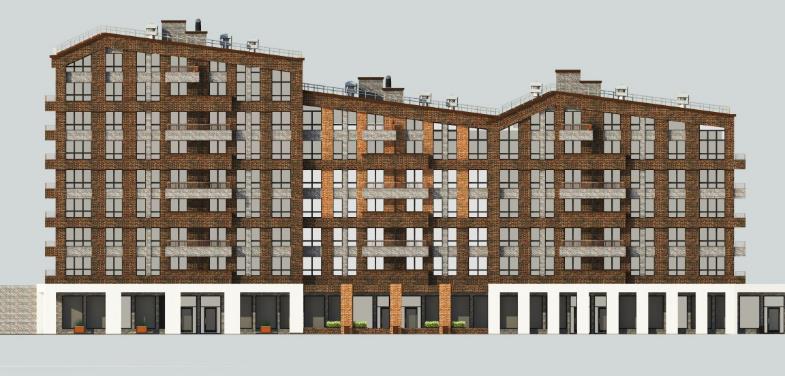 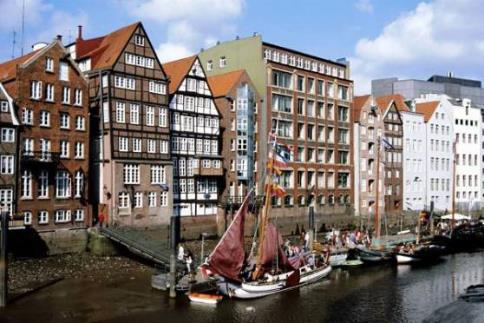 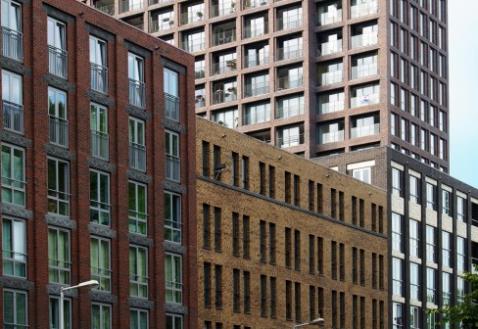 Фасад. план первого этажа.
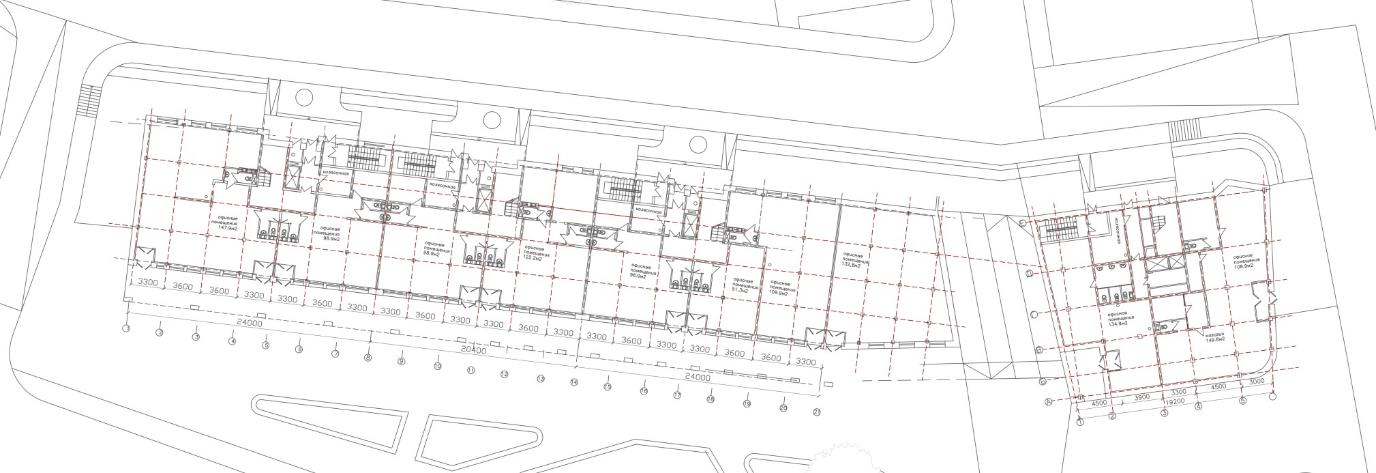 План типового этажа.план секции.Квартирография.
Парковка.
Количество парковочных мест 312
Озеленение фасадов.
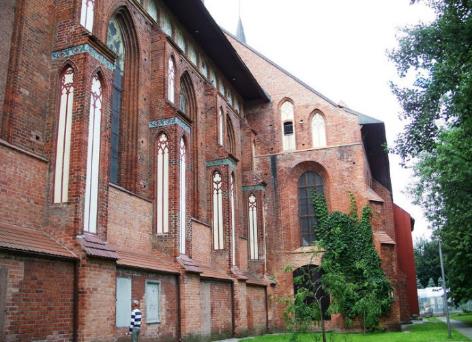 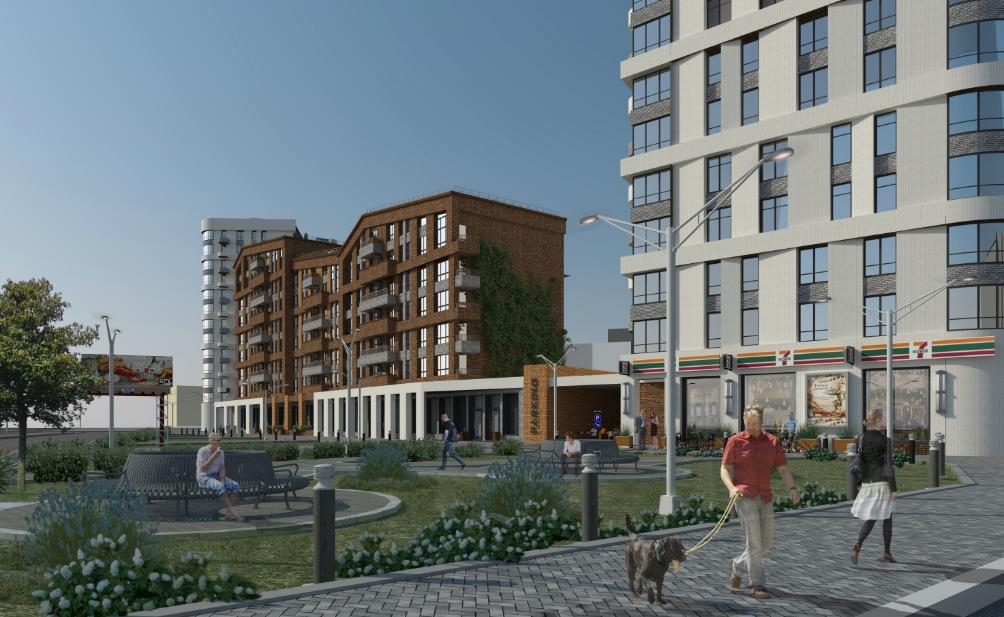 развертка по каналу
Проект жилой группы с разработкой жилого дома
Башина Алена
Этапы проектирования жилого дома.
1.Образ дома. Взгляд в историю.
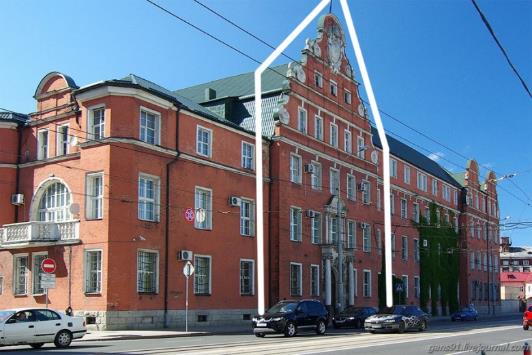 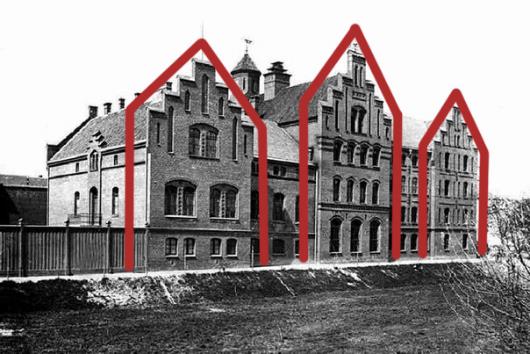 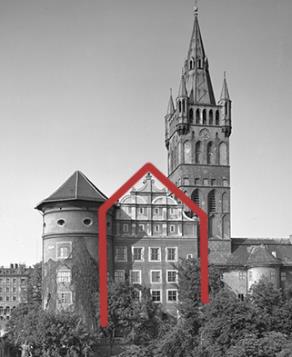 п
2.Доминанта фасада
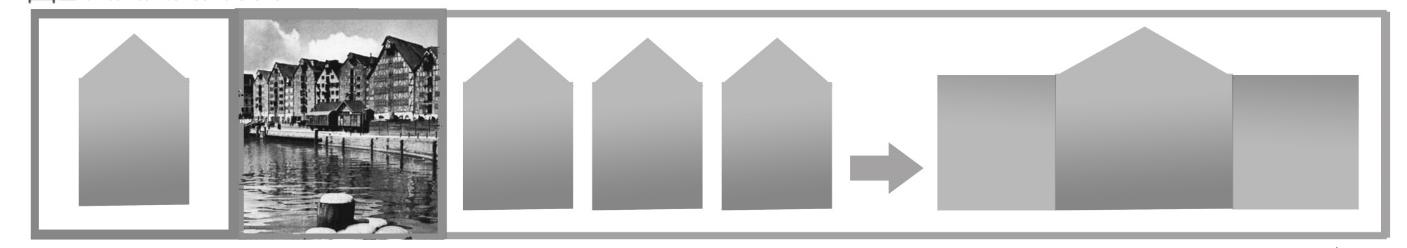 Модуль при малоэтажно застройке                         Увеличение модуля при 
                                                                             многоэтажном проектировании
3. Ритм комплекса формирующий набережную
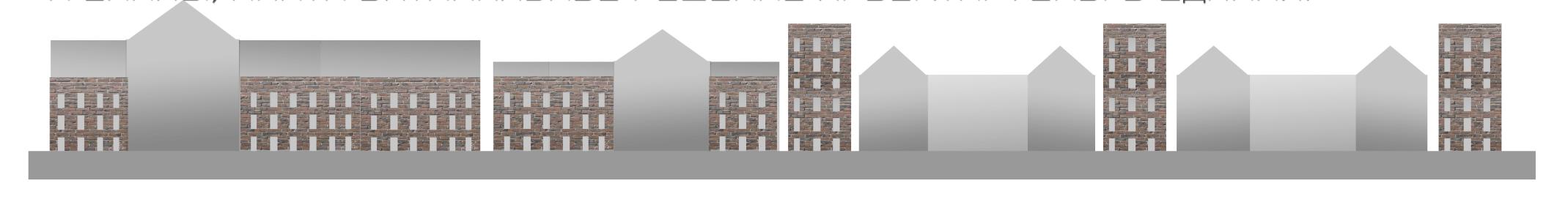 4. Ритм фасада
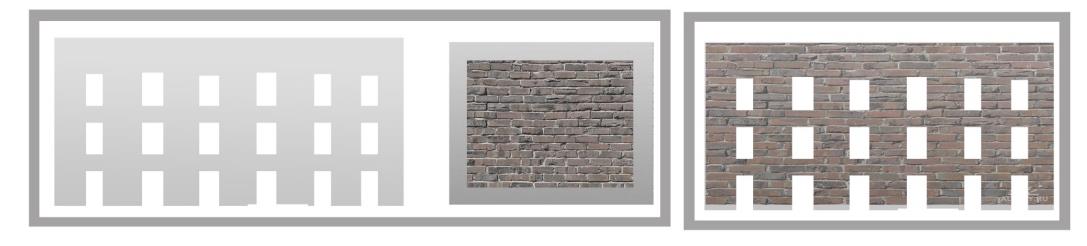 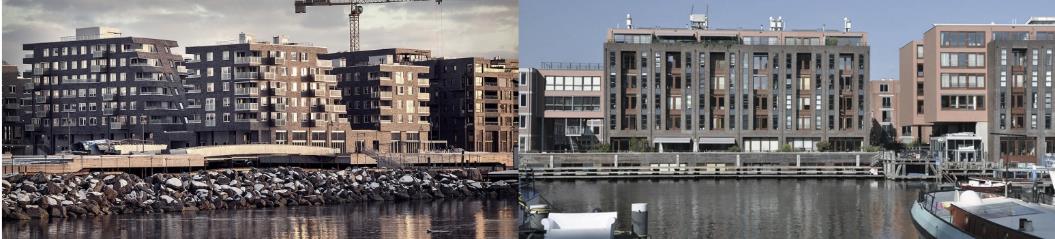 Набережная Гамбурга
5. Формообразующие принципы планировки проектируемого объекта
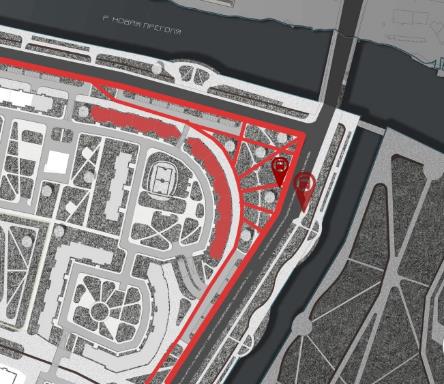 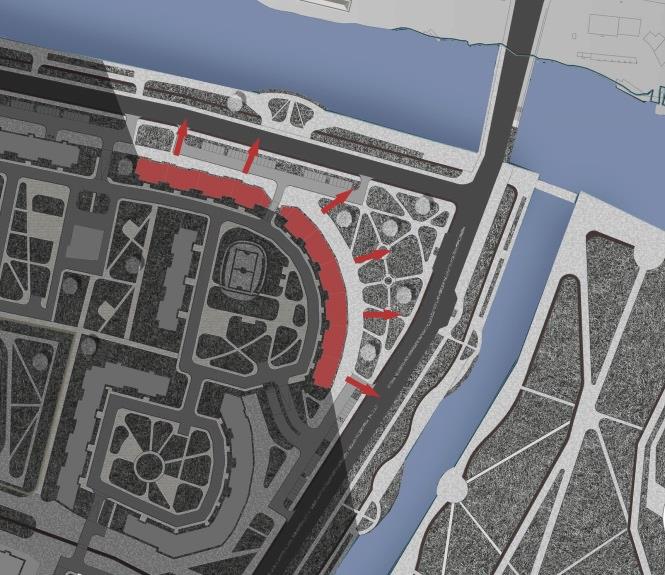 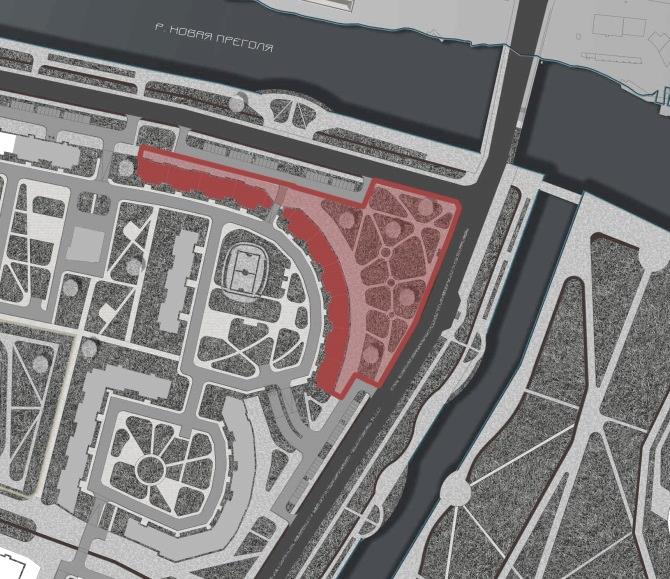 1.               2.               3.
План типового этажа. План типовой секции. Квартирография.
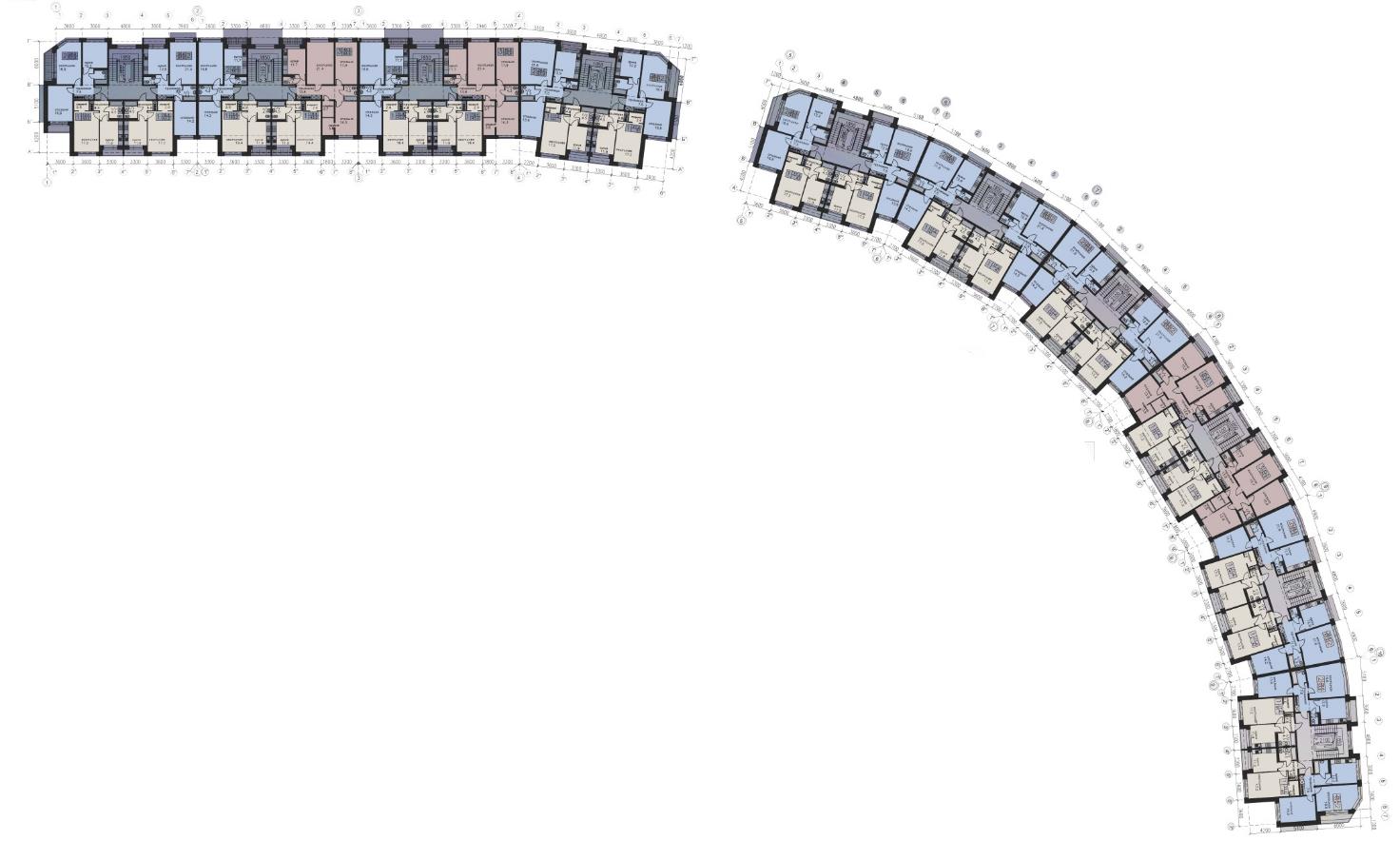 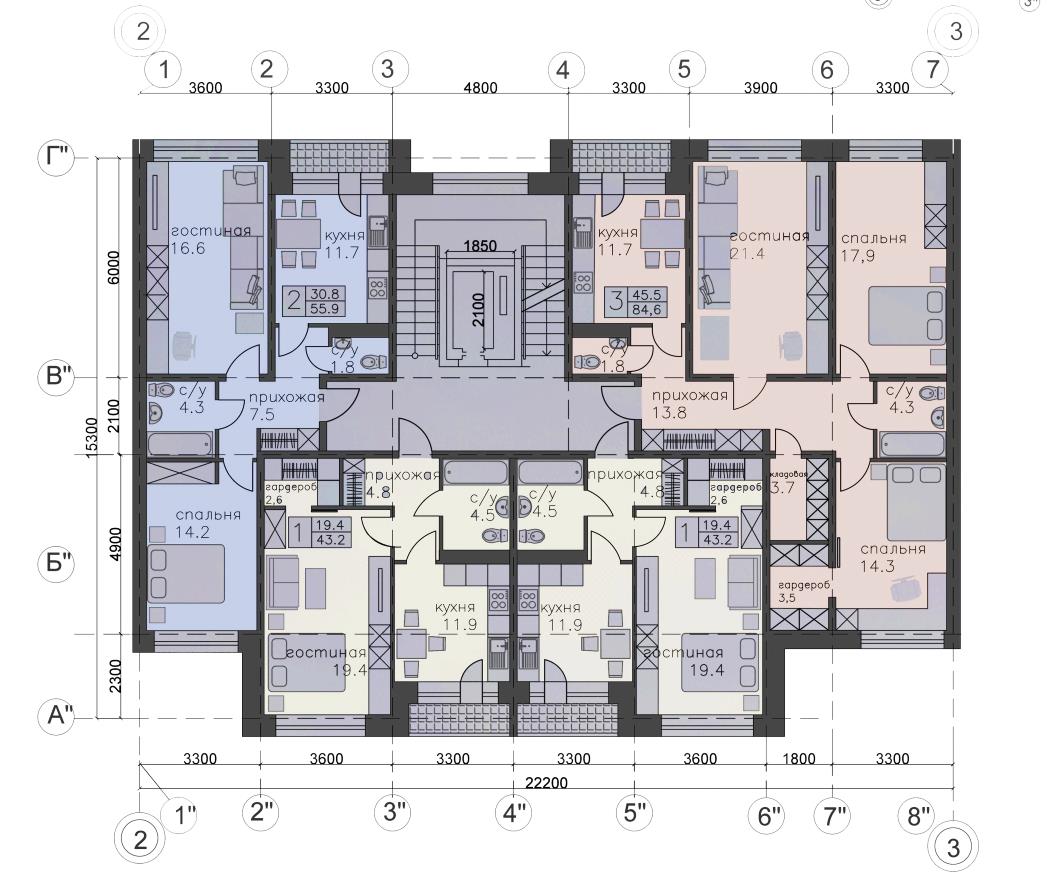 Однокомнатные
 
Двухкомнатные

Трехкомнатные
Схема расположения паркингов
План паркинга. План первого этажа..
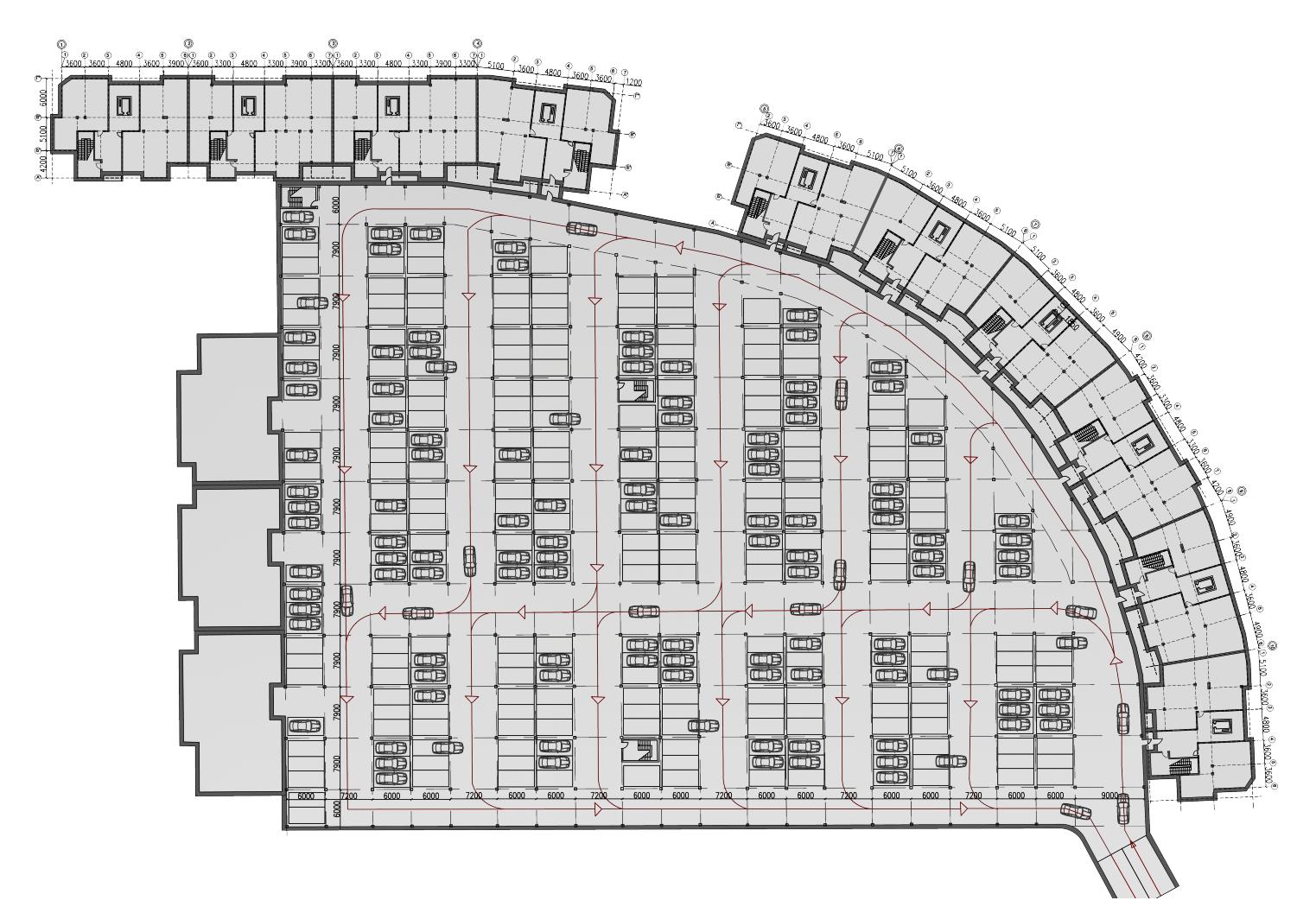 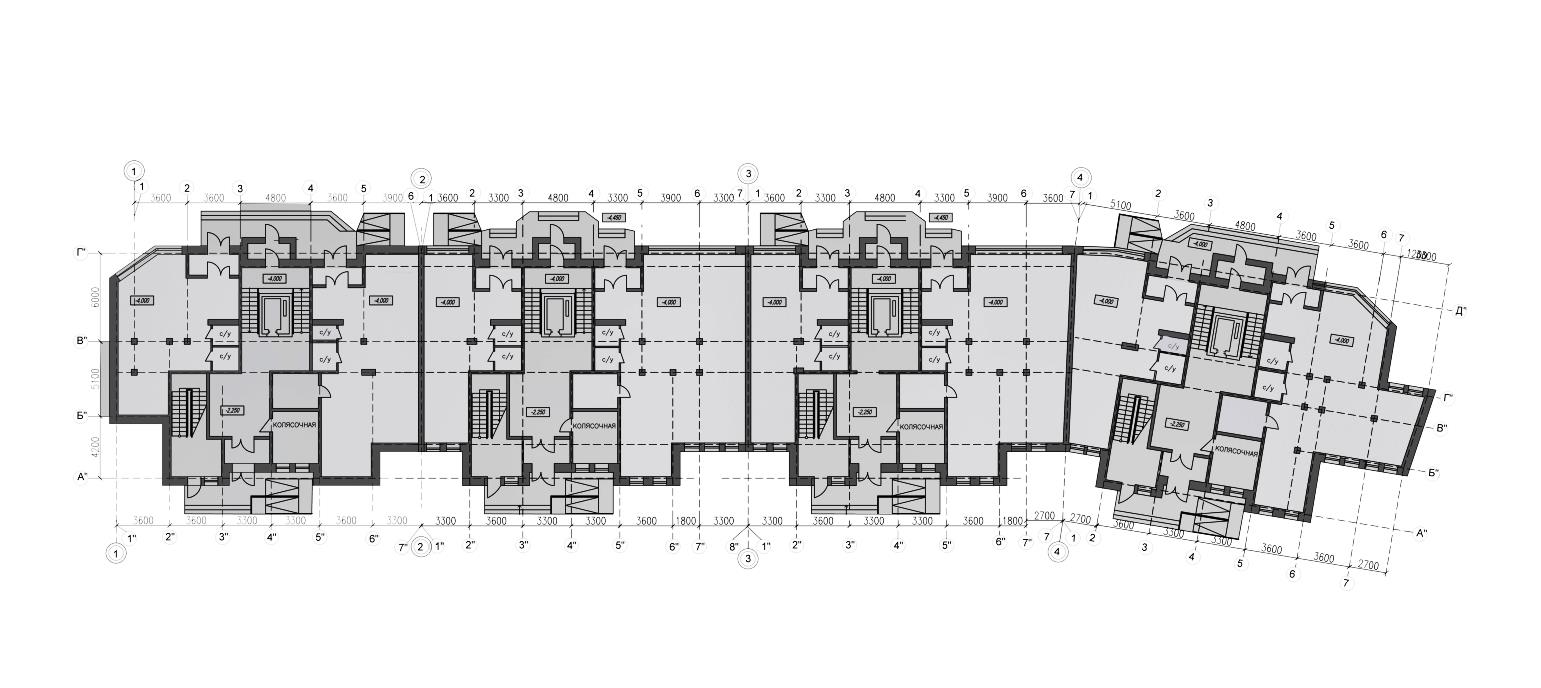 Фасад дома. Зарисовки на этапе фроэскиз. Развертка по набережной.
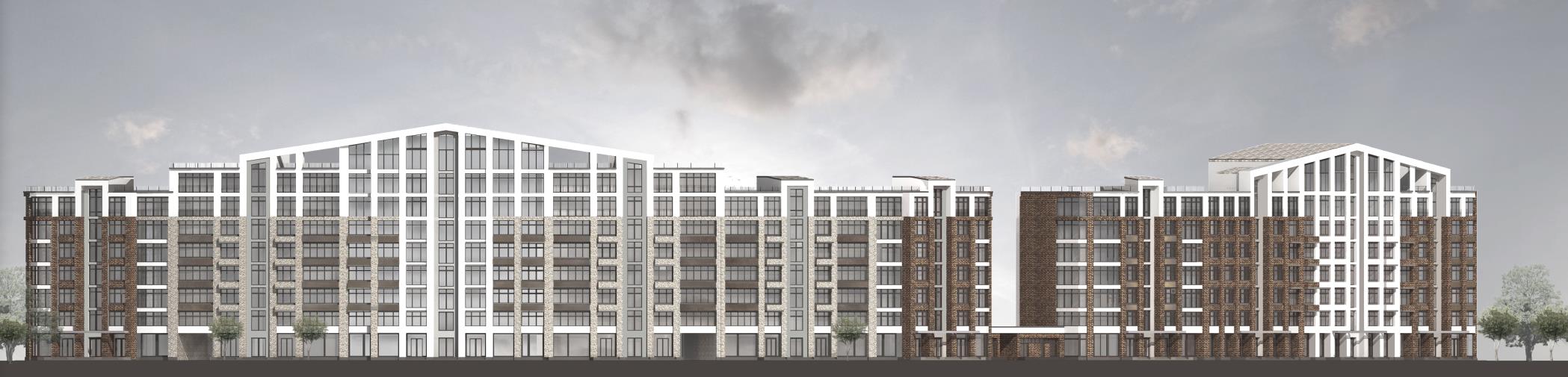 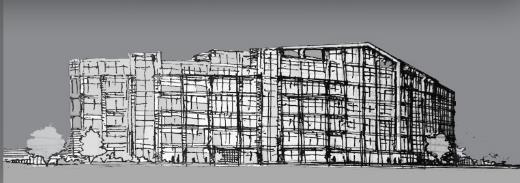 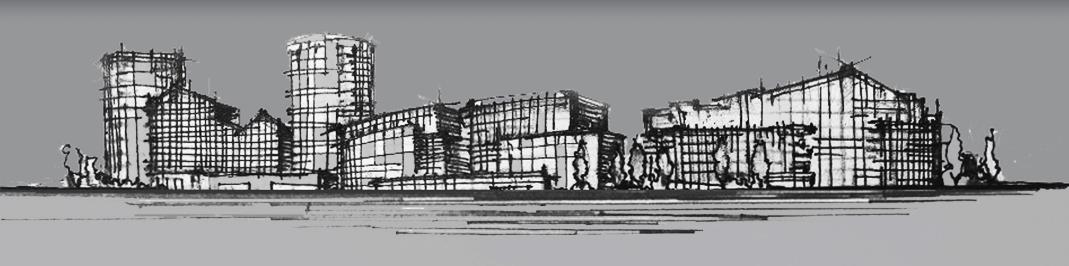 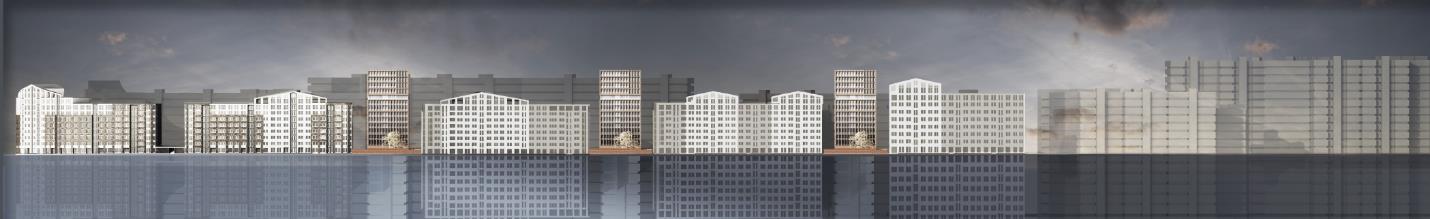 плюс секция
Перспектива со стороны набережной.
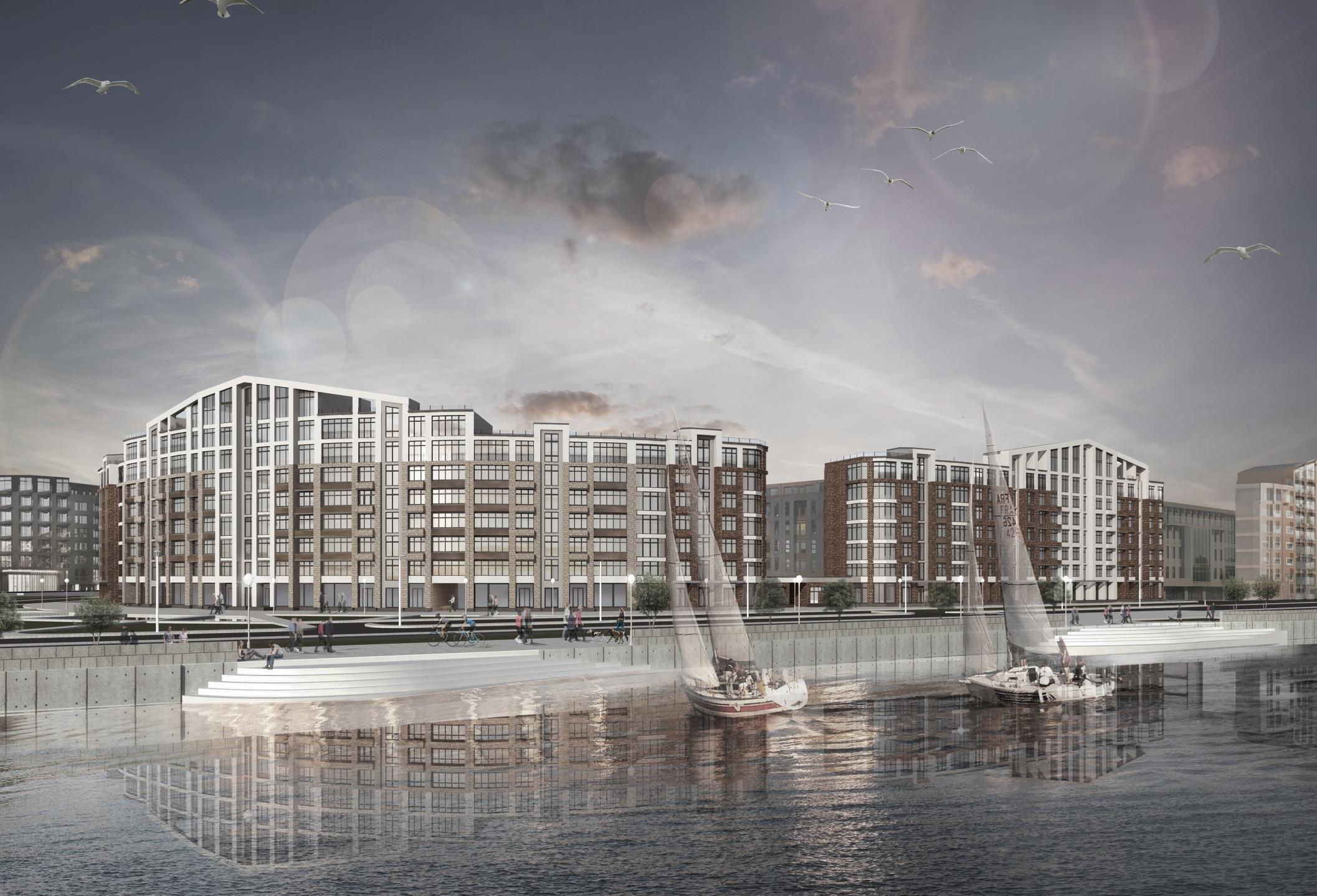